tema a tratar:
Estilos educativos de Padres
JUSTIFICACIÓN
Los estilos educativos es una relación compleja e integral que hace referencia  al tipo de disciplina,  al tipo de afecto y la manera en que les demostramos este afecto, al tipo de comunicación, al nivel de exigencia y de autonomía que aportamos a los niños y niñas.
¿Cuáles son los estilos educativos de los padres?
Estilo educativo autoritario.
Estilo educativo permisivo.
Estilo educativo democrático.
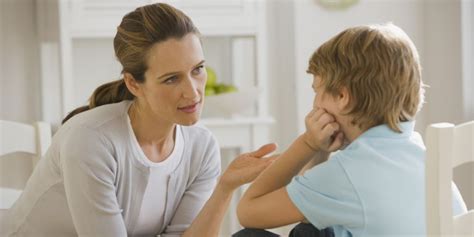 Estilo educativo autoritario
Estos padres son excesivamente estrictos y rectos. Los adultos son la autoridad  absoluta y los niños obedecen.
No dan espacio para que el niño opine y exprese lo que siente. Mucho nivel de exigencia y presión para el niño frente a las tareas.
El adulto manifiesta: porque yo lo digo y punto.
No se les deja pensar por sí mismos o decidir.
Cuando se les critica se les hace directamente a la persona y no a la acción.  (tú eres flojo…dejar todo para después es ser irresponsable)
Consecuencias del estilo autoritario en los niños
Los niños se acostumbran a obedecer, no saben tomar decisiones propias.
Son personas inseguras y llenas de miedos.
Temen a equivocarse. Son niños sumisos y conformistas.
No suelen sentirse aceptados , su autoestima es baja  y necesitan la constante aprobación de los demás.
Llegan a sentirse culpables si no obedecen los deseos de los demás.
Estilo educativo permisivo
Existe escaso o nulo niveles de control y exigencia.
No se les pide responsabilidades a los niños y se les permite actuar cómo se les plazca.
Se les tolera todo lo que hacen. No se les exige que hagan tareas.
Son niños que tienen poder y deciden sobre cosas que no están preparados para ello. Son niños sobrepotegidos y mimados.
No se les critica ni la persona ni la acción,  los castigos son poco claros. El niño no entiende lo que ha hecho mal.
Consecuencias de un estilo educativo permisivo en los niños
Son niños irresponsables.  No son capaces de tomar una responsabilidad y cumplirla hasta el final.
Son niños inseguros que no saben  cuando están haciendo las cosas bién o mal.
Su autoestima suele ser bajo. No aceptan que otros les digan que hacen las cosas mal.
Son egocéntricos, dependientes y no tienen AUTOCONTROL.
Actúan según sus deseos, no respetan normas y no reconocen las consecuencias de sus actos.
Estilo educativo democrático
Los niños son protagonistas de su propia educación y apoyados por un guía que es el adulto.
Tienen control y exigencia de sus propias capacidades pero basado en el DIALOGO, LA COMPRENSIÓN Y EL AFECTO que le proporcionan los adultos.
Se escucha a los niños y se les aclara y aporta las RAZONES de las normas para que puedan ser comprendidas.
Se es firme, exigente y hay un control. Pero también así hay diálogo y afecto. Hay un estilo flexible.
Se ayuda a los niños a la toma de decisiones, no se les impone y tampoco se les deja solos.
Consecuencias del estilo democrático en los niños
Los niños y niñas son seguros de ellos mismos.
Tienen un adecuado nivel de autoestima y autocontrol.
Sueles ser exitosos en su relación con los demás ya que saben COOPERAR ,RESPETAR, COMPARTIR Y AYUDAR A LOS DEMÁS.
El sentido de la responsabilidad está bién desarrollado, saben tomar decisiones y solucionar problemas  o conflictos.
Son niños y niñas independientes, pero cariñosos.
Estilo educativo negligente
Los adultos responsables   no se encargan del niño o niña.
No se atiende las necesidades básicas de los niños y niñas. (limpiar su ropa(ropa sucia), aseo personal(malos olores, no se peina, lavado de rostro), hacer tareas(pierden cuadernos en el hogar), compra de útiles escolares(no posee estuche, no tiene sus lápices al día, etc.) 
No se demuestra afecto ni muestras de cariño.
No se disciplina, no hay control de ningún tipo.
Abuso del niño o niña para trabajar o hacer las tareas del hogar.
Consecuencias de un estilo educativo negligente en los niños.
Niños inseguros.
Son niños impulsivos.  Rebeldes.
Pueden caer en la delincuencia a falta de normas y muestras de cariño.
Son niños con grandes carencias afectivas y por lo tanto emocionalmente no logran desarrollar un afecto hacia otros. (sentimientos de ODIO hacia los demás)
Se sienten rechazados y presentan problemas emocionales. (VIOLENTOS, DEPRESIVOS,IMPULSIVOS,AGRESORES)
AHORA…REFLEXIONEMOS COMO PADRES
a) ¿Cuáles son mis características de padre /madre?
b)¿Qué estilo me acomoda más?
c) ¿Cuál de todas las características de los estilos presentados me gustaría tener?
d)¿Cómo me siento al saber tratar este nuevo tema?